Mass vs Weight
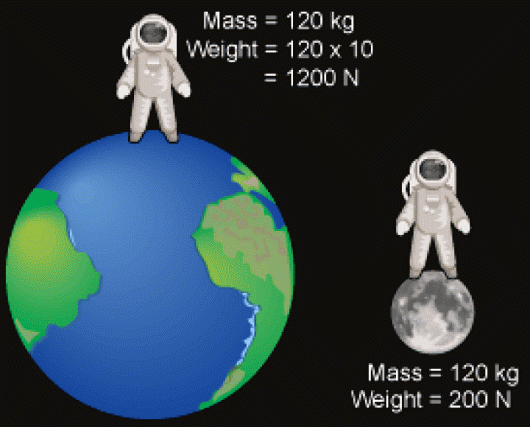 https://www.youtube.com/watch?v=rFdbY_V7vIo
Mass
The amount of stuff in an object
Doesn’t change based on where you are in the solar system or universe
Given in grams, kilograms, pounds, ounces etc
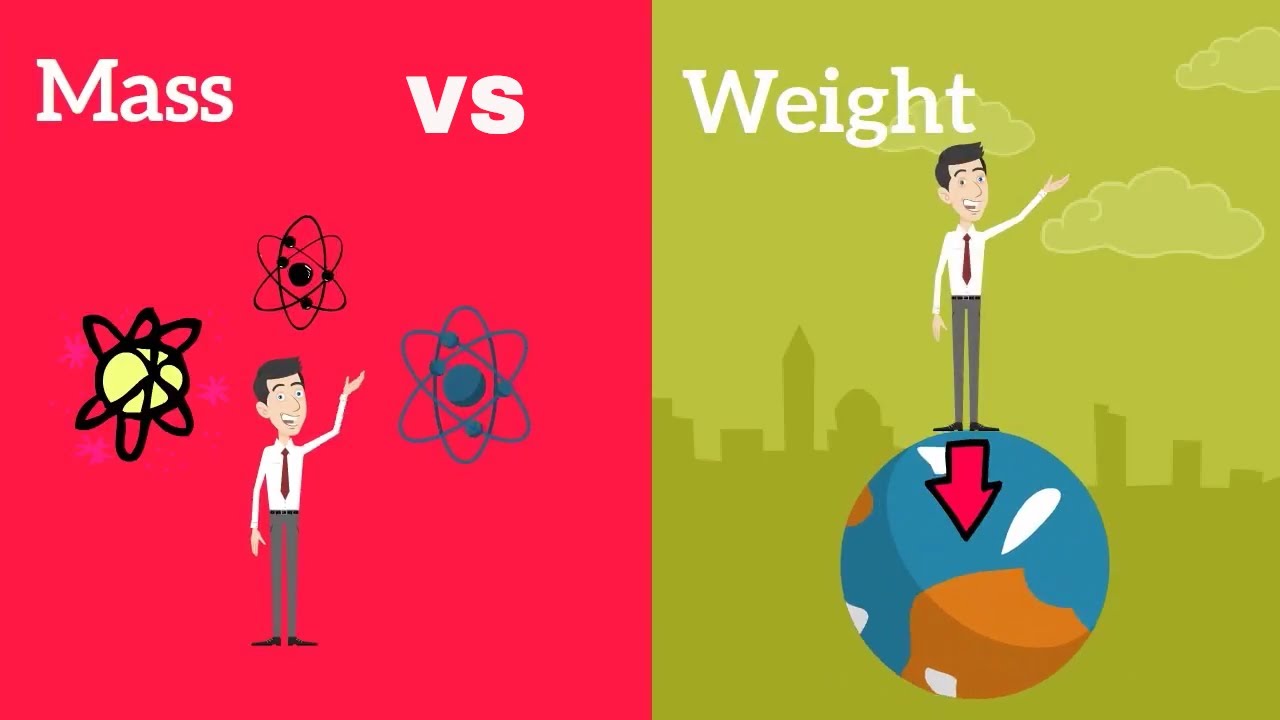 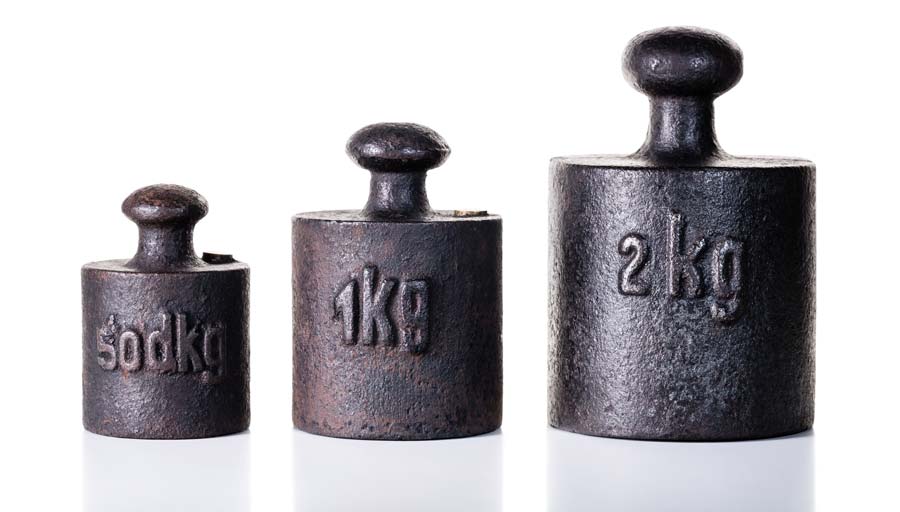 Weight
the force on an object due to gravity
Depends/changes based on what the gravitational force is
Given in units called Newtons (N)
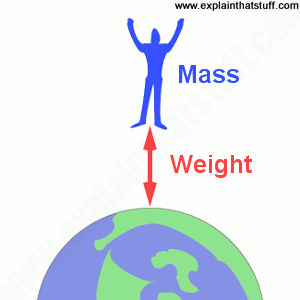 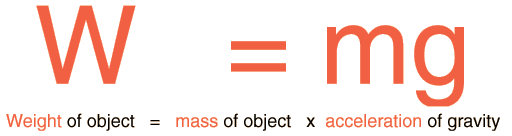 Similarities and Differences
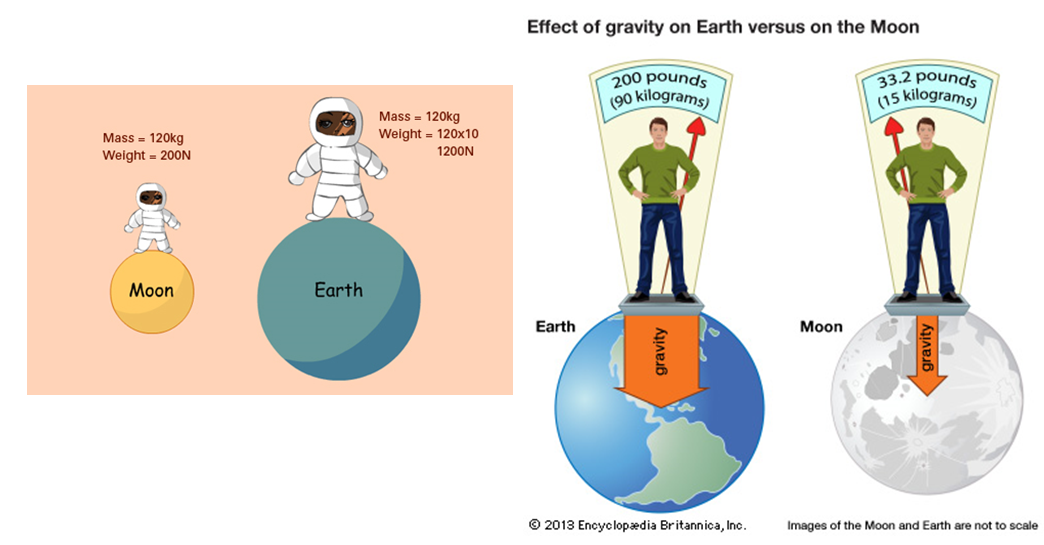 Mass and Weight Relationship
Mass and Weight are proportional on Earth
For every 1kg of mass, there is 9.8N of gravitational force (ON EARTH) pulling down on the object
The equation for calculating the weight of an object on Earth is: Weight in Newtons=(mass in kg)x(9.8)
So, a 100kg human would have a weight of _________________
W=100kg*9.8N/kg
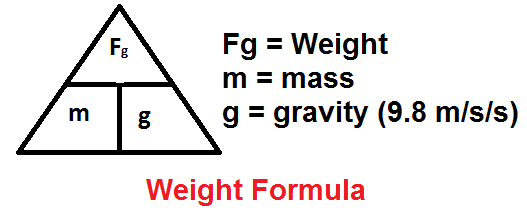 Mass and Weight Relationship
2320N
980N
160N
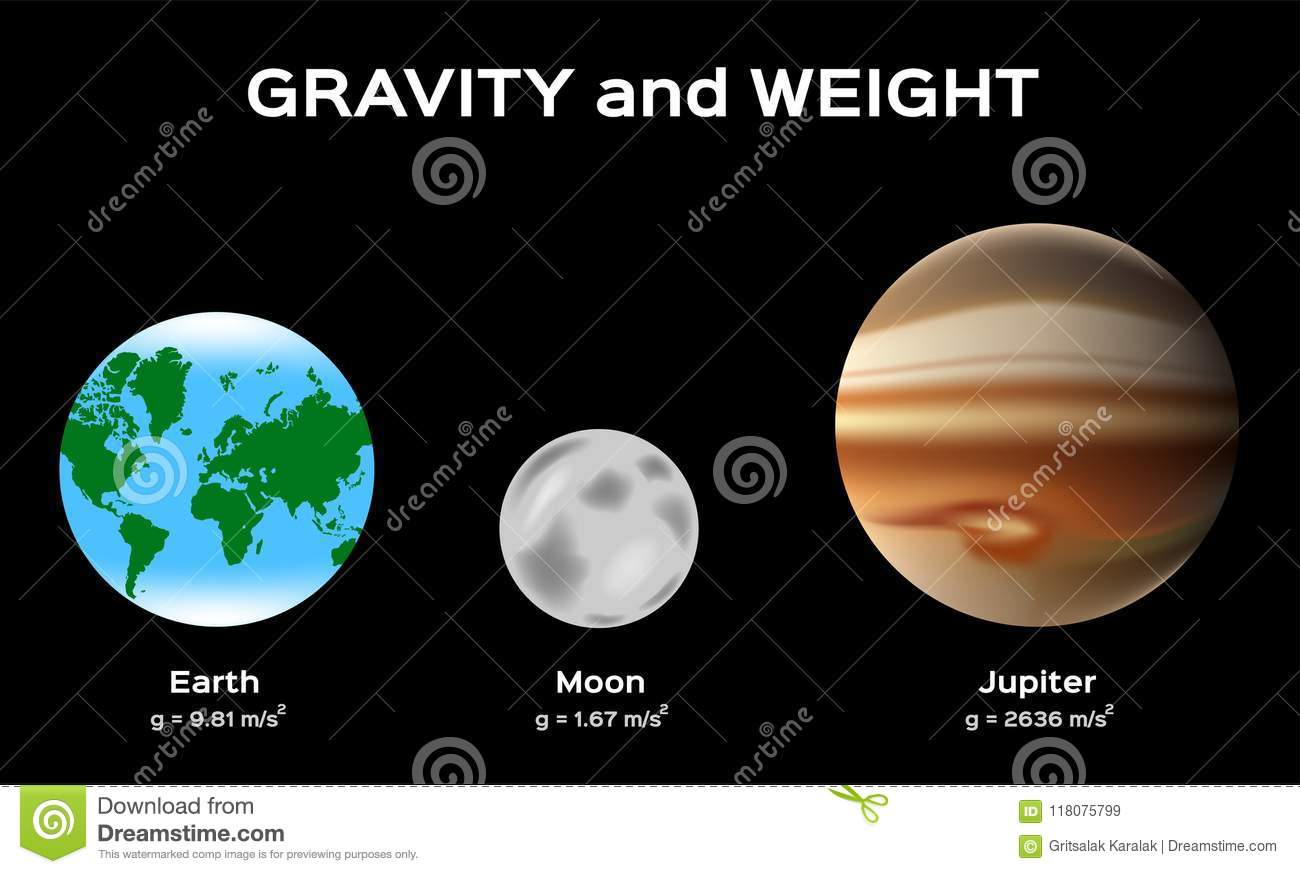 Gravity and Weight
Sleeping on ISS https://www.youtube.com/watch?v=UyFYgeE32f0 
Zero G Flight: https://www.youtube.com/watch?v=FO_Ox_dH0M8
Worksheet
Calculate your Weight on the different planets! Use the scale to find out how much you weigh
Need a calculator
convert lbs to kgs (your weight in lbs ÷ 2.2= ______kg)
Hand in when finished
Grab a chromebook and explore the following websites:
https://www.exploratorium.edu/ronh/weight/ 
http://www.sciencekids.co.nz/gamesactivities/detectivescience/gravity.html 
https://www.explorelearning.com/index.cfm?method=cResource.dspDetail&ResourceID=653 (5 minute trial)
https://www.nasa.gov/audience/foreducators/topnav/materials/listbytype/Mass_vs_Weight.html